SQL Server 2008 資料庫開發
胡百敬
精誠公司 恆逸資訊
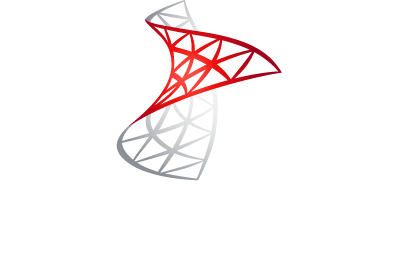 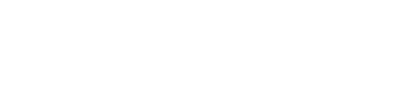 討論主題
新增強的開發工具
新資料類型
新增強的 T-SQL 
追蹤資料變更
新增強的 Management Studio
自動完成文字 (IntelliSense)、語法正確性檢查
直接在 Management Studio 單步除錯 T-SQL 
組態伺服器
同時對多台伺服器執行 T-SQL 語法
在物件總管詳細資料視窗可以直接搜尋物件
Powershell
整合 Windows 管理指令碼與 SQL Server 管理物件 (SMO)
討論主題
新增強的開發工具
新資料型態
新增強的 T-SQL 
追蹤資料變更
爆炸性的資料量
新資訊的儲存方式
新資訊的產生
磁性數位64%
1980…$40,000!
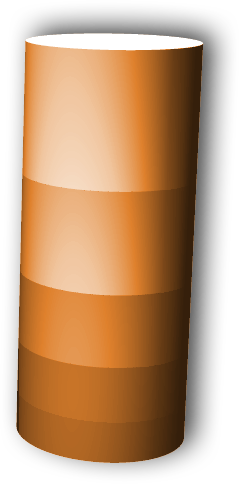 2010…$0.01/MB?
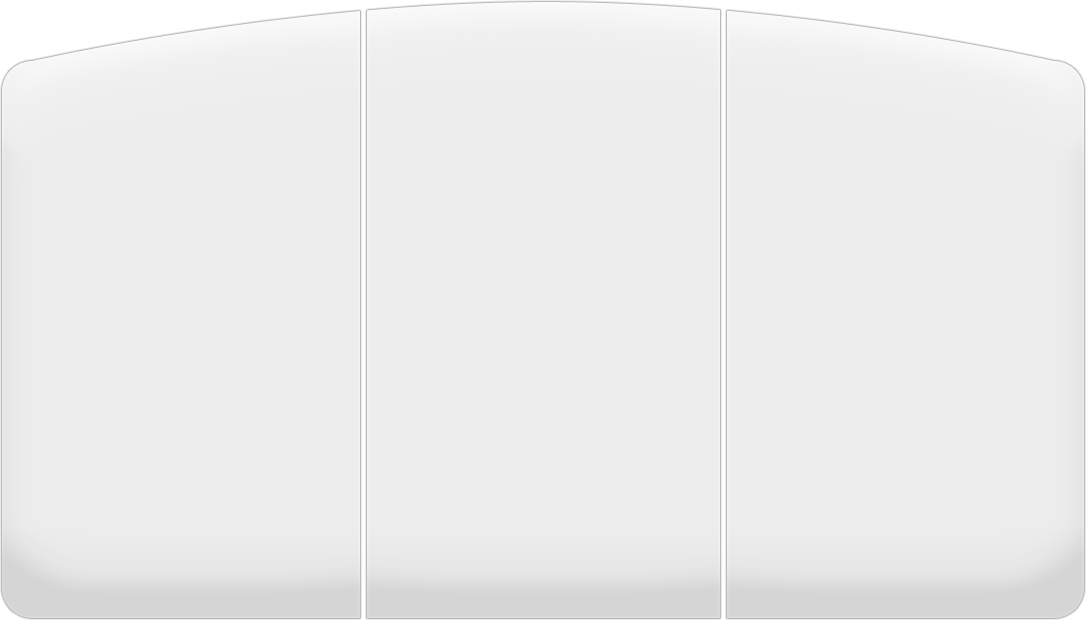 磁性類比28%
2003: 7.0
廉價的Flash (GB)與
硬碟(HDD)
硬碟價格
記憶體 (DRAM) 價格
紙張1%
底片
(Film)7%
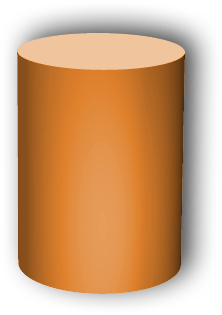 2002: 5.3
12Exabytes
2001: 3.8
2000: 2.9
1999: 2.2
資料來源: (Gartner)
1999 年以前所有的資訊
1999 - 2003
多樣的資料類型
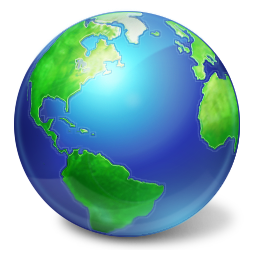 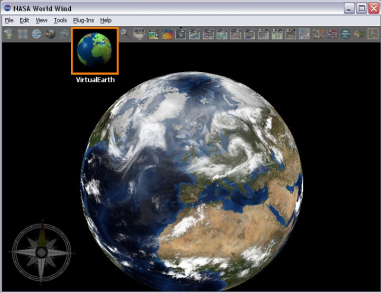 空間資訊
Geometry 資料型態
Geography 資料型態
空間函數
空間索引
空間位置資訊變得越來越重要
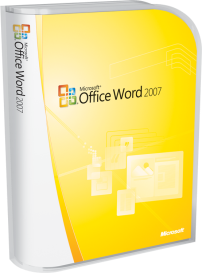 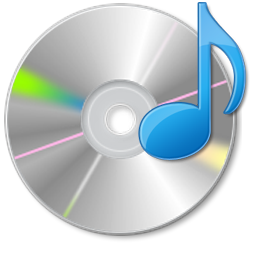 沒有結構的資訊
FILESTREAM
整合的全文檢索
存放文件、圖檔、影音資料的需求增加
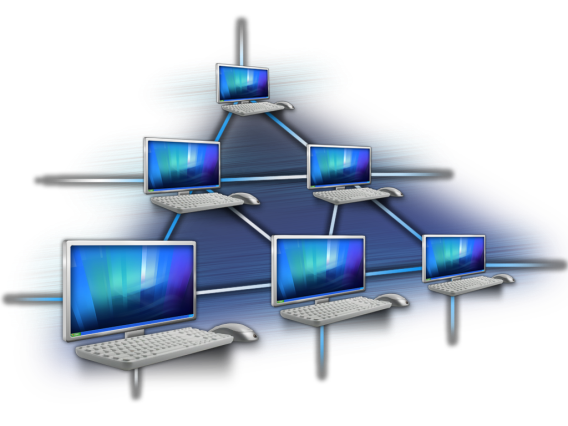 關聯式資訊
疏鬆資料行(Sparse columns)
篩選索引(Filtered indexes)
階層
大型使用者自訂資料型態(UDT)
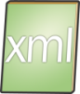 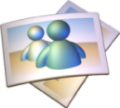 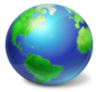 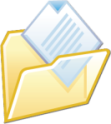 複雜的應用程式需求
資料儲存體的分類
可分為
結構化、半結構、沒有結構化、空間資料
結構化(Structure)
例如：int、char等
日期(Date)與時間(Time)、階層(HierarchyID)等
疏鬆資料行(Sparse columns)
半結構化(Semistructured)
原生方式儲存 xml
空間資料(Spatial)
Geometry、Geography
沒有結構化
FILESTREAM 儲存體
整合的全文檢索(Full-Text Search)
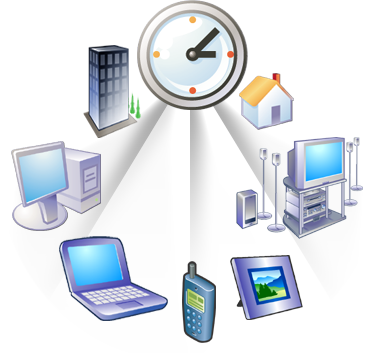 新的日期時間資料類型
透過更高精準度的資料型態，建立更有彈性的時間感知(time-aware)應用程式
資料類型
datetime2 
date 
time
datetimeoffset
終於
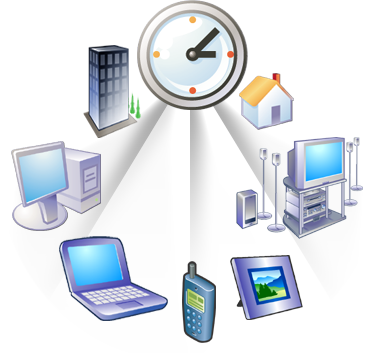 新的日期時間資料類型
更寬廣的範圍
既有的 DATETIME：1753 ~ 9999 年
既有的 DATETIME：0.00333 秒的精確度
四捨五入成 .000、.003 或 .007 秒的遞增
新增的 DATE：0001 ~ 9999 年
新增的 Date/Time：可達 100 奈秒(nanoseconds)
更節省空間
依據精確度，自我調整儲存
個別僅存放日期或是時間的資料
符合 ANSI SQL 規範
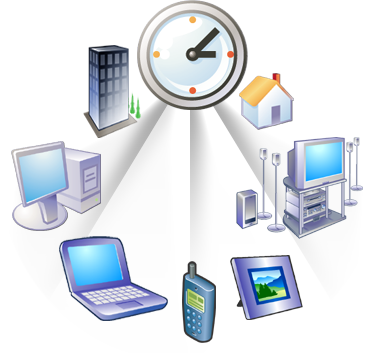 新的日期時間資料類型
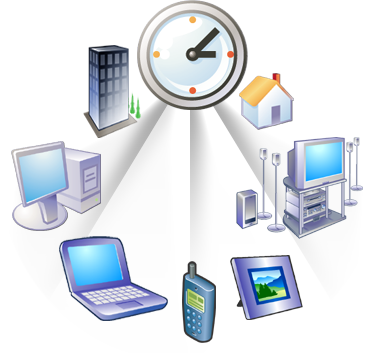 新增加的日期時間函數
高精確度
回傳 datetime2
SYSDATETIME、SYSUTCDATETIME
回傳 datetimeoffset
SYSDATETIMEOFFSET
既有的
回傳 datetime
GETDATE、GETUTCDATE、CURRENT_TIMESTAMP
適用 DATETIMEOFFSET
SWITCHOFFSET
變更為指定的新時區位移
TODATETIMEOFFSET
將 datetime2 轉換成 datetimeoffset
新的日期/時間資料類型
demo
[Speaker Notes: If you would like to host your demo on the Virtual Server, please use the myVPC demo slide, not this slide.]
HierarchyID 資料類型
呈現在階層內的位置
直覺地展現：
組織圖
Bill of Materials
GL - accounts/subaccounts
Content management
Forums/mailing lists
壓縮/有效率地儲存
支援任意的新增和刪除
強大的查詢方法
GetRoot、GetLevel、IsDescendantOf、 GetReparentedValue … 等等
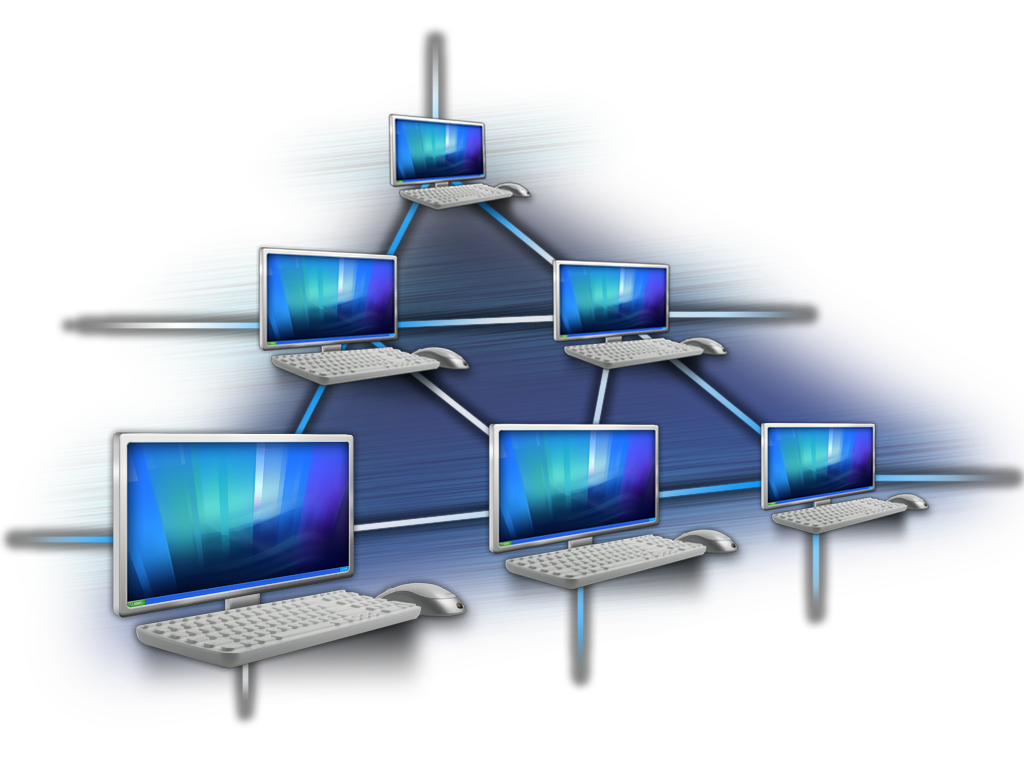 存取階層資料
SQL Server 2005
遞迴查詢 (Recursive)：一般資料表運算式 (CTE)
ANSI SQL 規範
XML 資料類型
SQL Server 2008
Hierarchyid 系統資料類型
SqlHierarchyId CLR 資料類型
hierarchyid 的限制
沒有檢查資料行中的 hierarchyid 值是否唯一
請搭配 Unique條件約束
階層式關聯性不像外部索引鍵關聯性般強制執行
例如：如果 A 擁有子系 B，然後刪除 A 留下 B，讓關聯性變成不存在的記錄
HierarchyID 資料類型
demo
[Speaker Notes: If you would like to host your demo on the Virtual Server, please use the myVPC demo slide, not this slide.]
疏鬆資料行(Sparse Columns)
儲存最佳化
Null 值不佔用儲存空間
儲存非 Null 值需要更多的儲存空間
適合情境
當空間至少節省了百分之 20 到 40 時
在資料行定義中 SPARSE 關鍵字
節省的空間，提升效能
查詢/DML 無需修改
支援 30,000 個資料行
寬型資料表(Wide Tables)
疏鬆資料行所節省的空間
需要更多的儲存空間來儲存非 Null 值
NULL 百分比一欄指示資料必須有多少百分比為 NULL，空間的淨節省才會是百分之 40
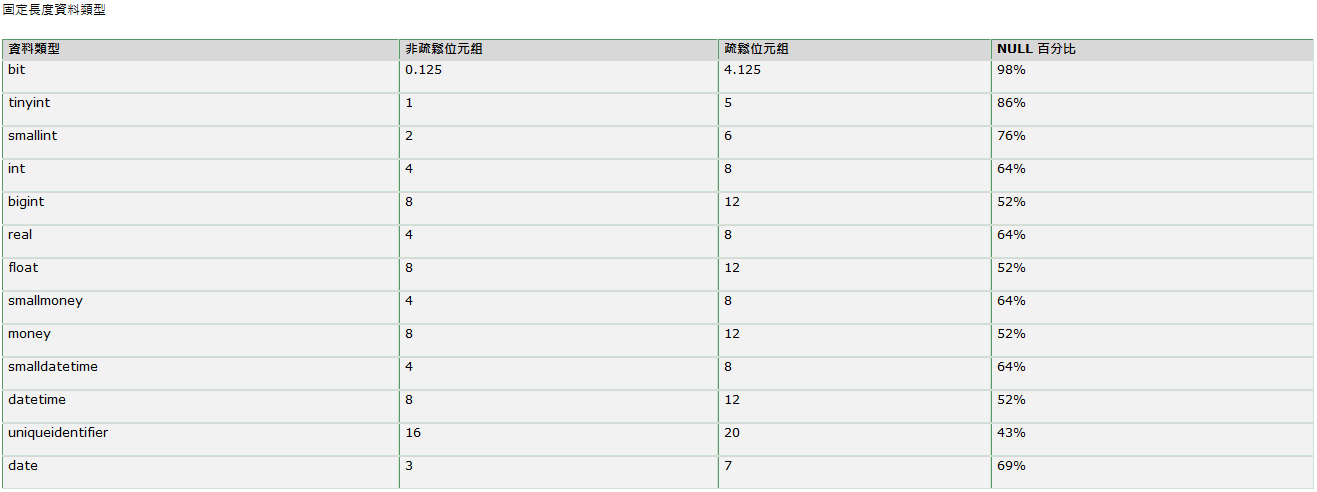 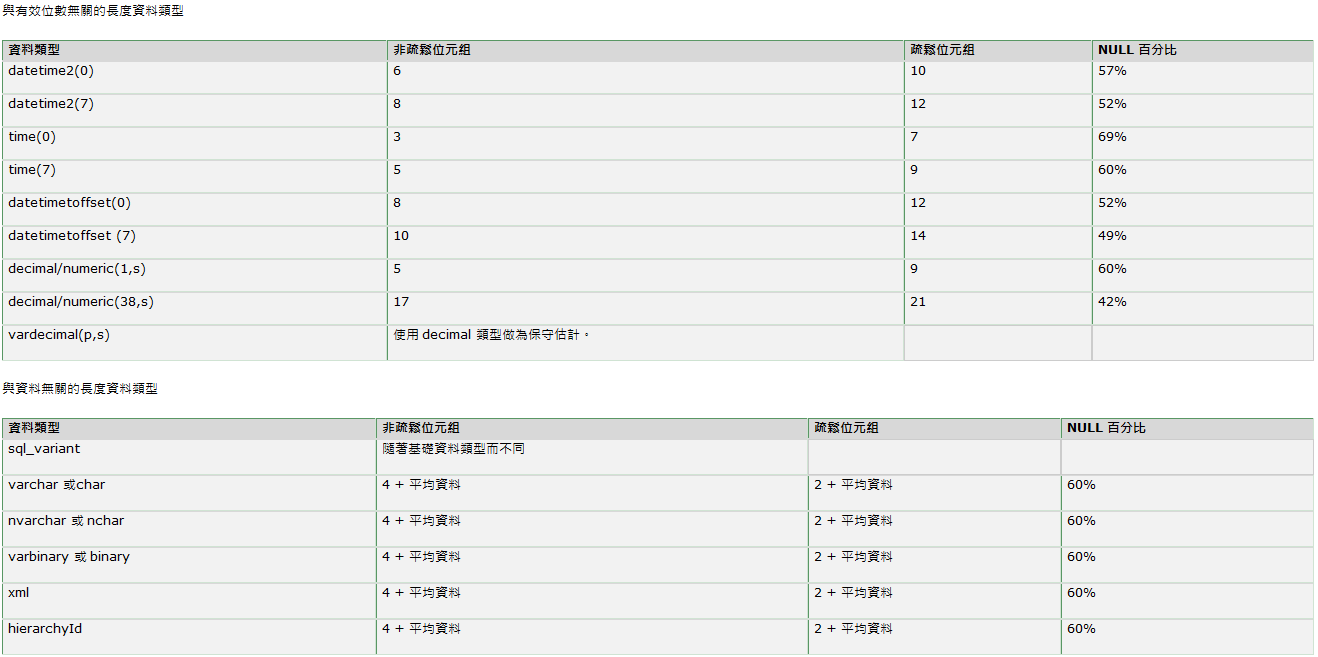 疏鬆資料行(Sparse columns)
搭配使用
資料行集(Column Sets)
將所有的疏鬆資料行，結合至單一 XML 資料行內進行處理與檢視
篩選的索引(Filtered Indexes)
可篩選有資料值的資料列來建立索引
建立更小且更有效率的索引
-- 在 Create/Alter Table 語法新增 Sparse 當作儲存屬性
Create Table Products(Id int, Type nvarchar(16)…,  
		Resolution int SPARSE, ZoomLength int SPARSE);

-- 查詢/DML 無需修改
Select Id, Type, Resolution, ZoomLength from Products;
Update Products set Resolution=3, ZoomLength = 105 where Id = 101;
篩選索引(Filtered indexes)
-- 建立 Filtered Indexes
Create Index ZoomIdx on Products(Zoom) where Type = ‘Camera’;
Create Index PlusSizeIdx on Products(WaistSize) where Type = ‘Pant’ and WaistSize > 36

-- 當過濾的條件符合時，Optimizer 會挑選合適的 filtered index
Select ProductId, Type, Resolution, ZoomLength where Type = “Camera”
Select ProductId, Type, WaistLength, Inseam where Type = ‘Pant’ and WaistSize > 38

-- 只有在需要時，DML 的運作會導致維護索引資料
Insert into Products(ProductId, Type, waistSize, inseam) values (201, ‘Pant’, 30, 32);
疏鬆資料行(Sparse columns)
demo
疏鬆資料行(Sparse columns)
資料行集(Column Sets)
篩選索引(Filtered indexes)
[Speaker Notes: If you would like to host your demo on the Virtual Server, please use the myVPC demo slide, not this slide.]
更優越的儲存體結構
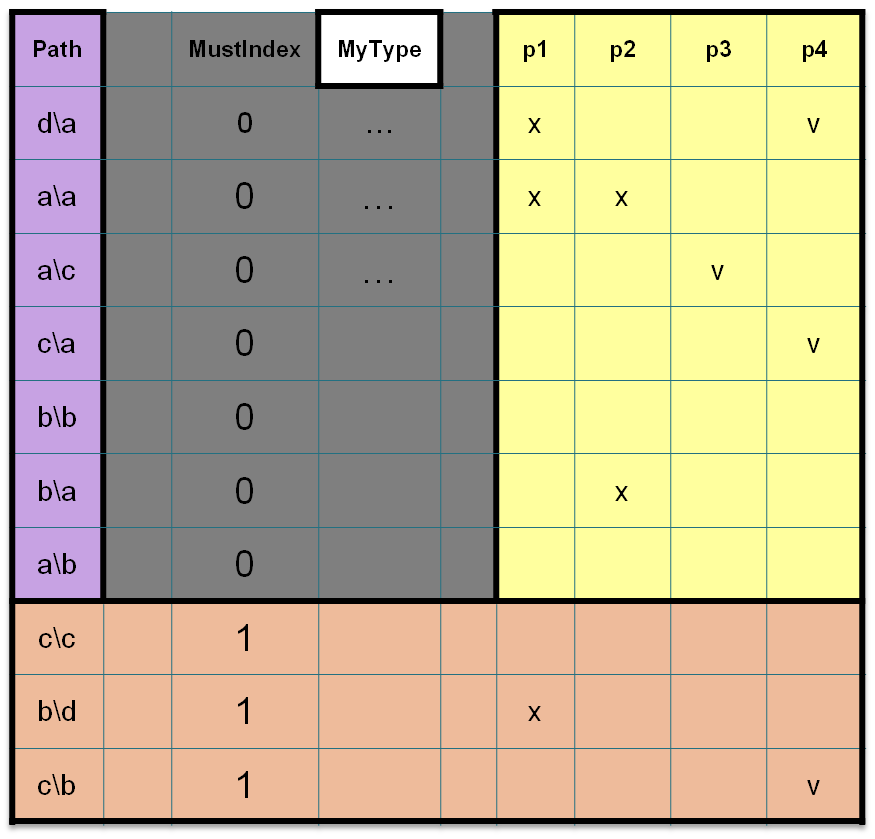 // Create a Filtered Indexes










// Sparse column
Create Table Products(Id int, Type nvarchar(16)…,  Resolution int SPARSE, ZoomLength int SPARSE);

// Filtered Indices
Create Index ZoomIdx on Products(ZoomLength) where Type = ‘Camera’;

// HierarchyID 
CREATE TABLE [dbo].[Folder]
(
    [FolderNode] HIERARCHYID NOT NULL UNIQUE,
    [Level] AS [FolderNode].GetLevel() PERSISTED,
    [Description] NVARCHAR(50) NOT NULL
);
2
3
1
4
5
1
2
3
4
5
空間資料(Spatial)
空間資料(Spatial)
可表示幾何物件之實體位置與形狀的資訊
可以是點位置或更為複雜的物件，例如：鄉村、道路或湖泊
資料類型(包含支援 CLR 資料類型)
geometry 資料類型
geography 資料類型
geometry (平面) 
符合開放式地理空間協會 (Open Geospatial Consortium，OGC) 的 SQL 簡單特徵規格 1.1.0 版
geography (測地)
儲存橢圓體 (圓形地球) 資料，例如：GPS 經緯度座標
提供豐富的函數
STLength、STArea、STStartPoint、STEndpoint、STCrosses、STWithin、STOverlaps等等
空間索引(Spatial Index)
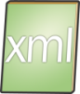 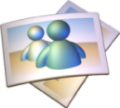 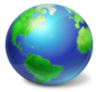 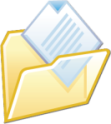 geometry (平面)、geography (測地)
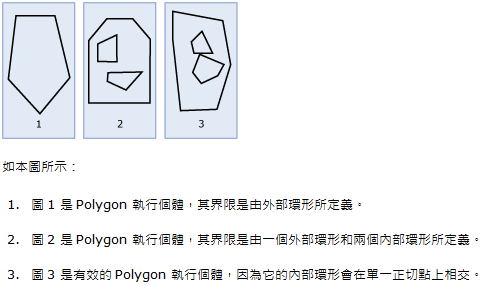 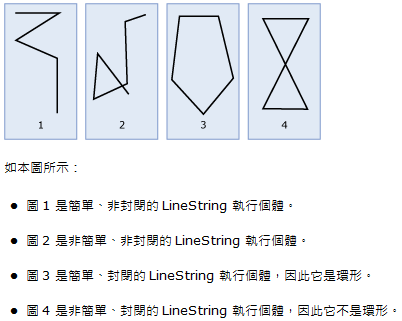 支援11種空間資料物件或執行個體類型
「可具現化」(Instantiable)，有7種
Point、MultiPoint、LineString、MultiLineString、Polygon、MultiPolygon 和 GeometryCollection
不支援可具現化
Curve、Surface、MultiSurface、MultiCure
例如：
Point：單一位置的 0 維度物件，可包含 Z (高度) 和 M (測量) 值
LineString：一連串的點及連接這些點之線段的一維度物件
Polygon：是儲存為一連串點的二維度介面，這些點可定義一個外部週框環形以及零個或多個內部環形，此環形至少有三個相異點
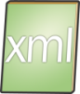 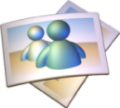 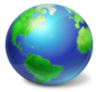 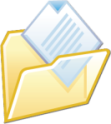 空間資料(Spatial)
空間資訊的呈現格式
已知的文字Well-Known Text，WKT) 
已知的二進位(Well-Known Binary，WKB) 
可利用地理標記語言(GML)交換空間資訊
.NET 應用程式可以整合空間資料 
利用 Virtual Earth SDK 呈現視覺的空間資料
整合協力廠商的空間資料
支援 2 維資料
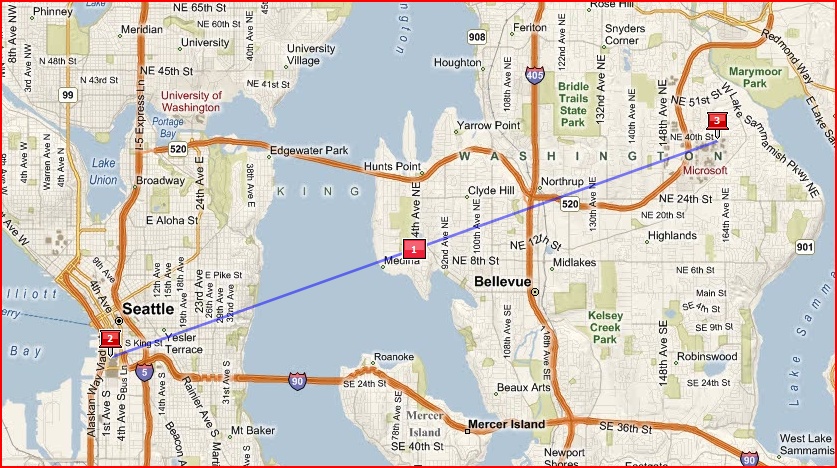 47.6456,
-122.12551
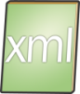 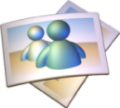 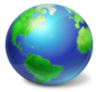 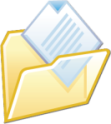 簡單查詢
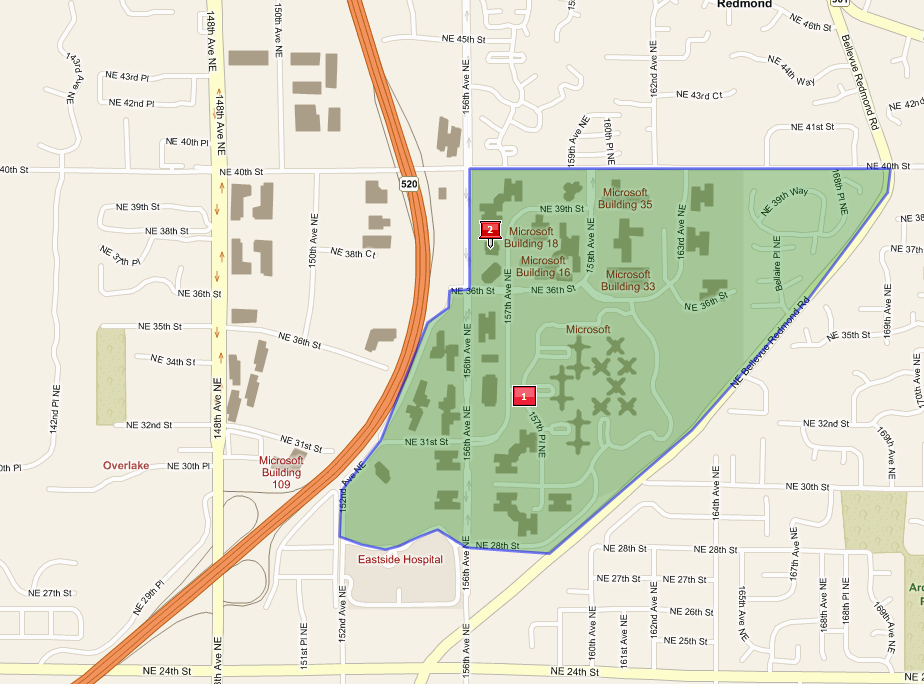 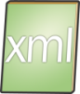 SELECT *
FROM roads 
WHERE roads.geom.STIntersects(@ms)=1
哪條路與微軟園區有交錯？
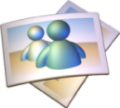 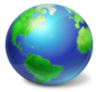 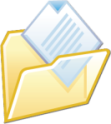 空間資料(Spatial)
demo
[Speaker Notes: If you would like to host your demo on the Virtual Server, please use the myVPC demo slide, not this slide.]
FileStream 資料類型
儲存 BLOBs 在資料庫+ 
檔案系統
儲存屬性為 VARBINARY(MAX)
非結構性的資料直接儲存在 NTFS 檔案系統 
雙程式化模型
T-SQL (與 SQL BLOB 相同)
Win32 Streaming APIs 搭配T-SQL 的交易管理作法
維持交易一致性
整合的管理
備份/還原
SQL Server 安全性
資料大小僅受限於檔案系統的大小
應用程式
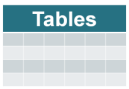 BLOB
DB
FileStream 資料類型
demo
[Speaker Notes: If you would like to host your demo on the Virtual Server, please use the myVPC demo slide, not this slide.]
討論主題
新增強的開發工具
新資料型態
新增強的 T-SQL 
追蹤資料變更
增強的 T-SQL 語法
宣告變數並初始化


複合運算子
例如： += 、 -= 、 *= 、/= 、%= 等等


資料列建構函式(Row Constructors)
允許在單一 INSERT 陳述式內部使用多個值插入
DECLARE @i INT=4;
SET @i += 1;
DECLARE @t TABLE (id int, name varchar(20));
INSERT INTO @t 
	VALUES (1, 'Fred'), (2, 'Jim'), (3, 'Sue');
增強的 T-SQL 語法
demo
[Speaker Notes: If you would like to host your demo on the Virtual Server, please use the myVPC demo slide, not this slide.]
資料表值參數
資料表值參數(Table-Valued Parameters)
新參數類型
使用者定義的資料表類型
使用資料表值參數，將多個資料列傳送到 Transact-SQL 陳述式或常式 (如預存程序或函數)，而不需要建立暫存資料表或許多參數。
類似於 OLE DB 和 ODBC 中的參數陣列，但是更加彈性，而且與 T-SQL 緊密整合。
以傳址方式將資料表值參數傳遞給常式
無需額外再產生資料副本
資料表類型(Table Type)
既有的資料表變數


SQL Server 2008 增加了強型別資料表變數(strongly typed table variables)
DECLARE @t TABLE(uid int);
CREATE TYPE mytab AS TABLE(uid int);
DECLARE @t mytab;
資料表變數僅用於輸入資料
宣告與初始化資料表變數 



預存程序必須使用 READONLY 宣告
指示無法更新或修改。使用者定義資料表類型，必須指定 READONLY。
DECLARE @t mytab;
INSERT @t VALUES(1),(2),(3);
EXEC myproc @t;
CREATE PROC usetable 
	(@t mytab READONLY …)
AS
	INSERT INTO tblB SELECT * FROM @t;
	UPDATE @t SET … 不可
資料表類型參數之範例
--定義自訂資料表型態
CREATE TYPE tpMyTbl AS TABLE
	(ID INT, String NVARCHAR(100))
GO

--定義預存程序，使用資料表型態
CREATE PROCEDURE spSelectFromTVP(	@TVParam tpMyTbl READONLY)
AS
	SET NOCOUNT ON
	SELECT * FROM @TVParam
GO

--宣告自訂資料表型態的變數並賦予紀錄
DECLARE @TVP AS tpMyTbl
INSERT INTO @TVP(ID, String) 	VALUES (1, 'Fairbanks')
INSERT INTO @TVP(ID, String) 	VALUES (2, 'Juneau')

EXEC spSelectFromTVP @TVP
資料表值參數
demo
[Speaker Notes: If you would like to host your demo on the Virtual Server, please use the myVPC demo slide, not this slide.]
MERGE 陳述式
在單一陳述式中執行 INSERT、UPDATE 或 DELETE 
與來源資料表聯結的結果，在目標資料表上執行插入、更新或刪除作業
Merge 可用於
有條件地在目標資料表中插入或更新資料列
如果此資料列存在目標資料表中，便更新一或多個資料行。否則，便將資料插入新的資料列中
同步處理兩份資料表
根據與資料來源的差異，在目標資料表中插入、更新或刪除資料列
ANSI SQL 2006 規範
MERGE 的運作方式(1)
單一陳述式中使用 MERGE 陳述式來執行多個資料操作語言 (DML) 作業
建構更有效率的 ETL
ANSI SQL 2006 規範
資料來源
XXXXX XXX XXX
XXXX XXX

XXXXXXXXXX
X XXX XXXX XX
XX XXXX 
XXXXX XXX XX
來源可以是資料表或是查詢式
MERGE 的運作方式(2)
在單一陳述式中執行插入、更新或刪除作業
建構更有效率的 ETL
ANSI SQL 2006 規範
資料來源
目標
XXXXX XXX XXX
XXXX XXX

XXXXXXXXXX
X XXX XXXX XX
XX XXXX 
XXXXX XXX XX
XXXXX X
XXXX

XXX XXX
目標可以是資料表或可更新的檢視
MERGE 的運作方式(3)
在單一陳述式中執行插入、更新或刪除作業
建構更有效率的 ETL
ANSI SQL 2006 規範
資料來源
目標
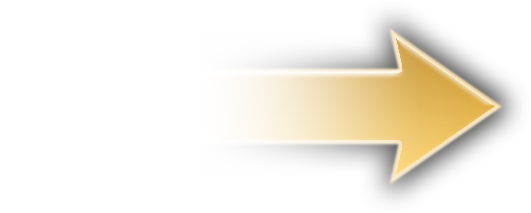 XX XXX
           XXX
XXXXX XXX XXX
XXXX XXX

XXXXXXXXXX
X XXX XXXX XX
XX XXXX 
XXXXX XXX XX
XXXXX X
XXXX

XXX XXX
如果來源有對應到目標，執行 UPDATE
MERGE 的運作方式(4)
在單一陳述式中執行插入、更新或刪除作業
建構更有效率的 ETL
ANSI SQL 2006 規範
資料來源
目標
XXXXX XXX XXX
XXXX XXX

XXXXXXXXXX
X XXX XXXX XX
XX XXXX 
XXXXX XXX XX
XXXXX XXX XXX
XXXX XXX

XXXXXXXXXX
X XXX XXXX XX
XX XXXX 
XXXXX XXX XX

XXX XXX
如果來源有但目標沒有，執行新增
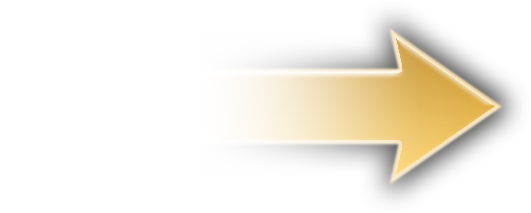 MERGE 的運作方式(5)
在單一陳述式中執行插入、更新或刪除作業
建構更有效率的 ETL
ANSI SQL 2006 規範
資料來源
目標
XXXXX XXX XXX
XXXX XXX

XXXXXXXXXX
X XXX XXXX XX
XX XXXX 
XXXXX XXX XX
XXXXX XXX XXX
XXXX XXX

XXXXXXXXXX
X XXX XXXX XX
XX XXXX 
XXXXX XXX XX

XXX XXX
如果來源沒有但目標卻有，執行刪除
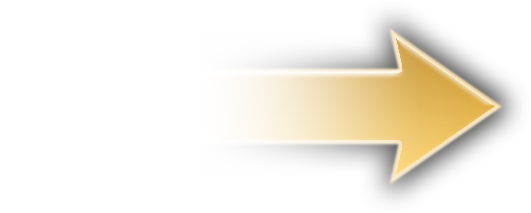 指定來源和目標搜尋條件
WHEN MATCHED 子句
由目標中的一個資料列和來源中的一個資料列所組成的相符配對
WHEN NOT MATCHED BY TARGET 子句
來源中的資料列，該資料列在目標中沒有對應的資料列
WHEN NOT MATCHED BY SOURCE 子句
目標中的資料列，該資料列在來源中沒有對應的資料列
MERGE 之範例
CREATE TABLE Source (id INT, name NVARCHAR(100), qty INT);
CREATE TABLE Target (id INT, name NVARCHAR(100), qty INT);

-- 將 source 資料同步到 target
MERGE Target AS t
    USING Source AS s
    ON t.id = s.id
    WHEN MATCHED AND 
       (t.name != s.name OR t.qty!= s.qty) THEN
        -- 紀錄已經存在但內容不同
        UPDATE SET t.name = s.name, t.qty = s.qty
    WHEN NOT MATCHED BY TARGET THEN 
        -- source 存在記錄但 target 沒有        INSERT VALUES (s.id, s.name, s.qty) 
    WHEN NOT MATCHED BY SOURCE THEN 
        -- target 存在記錄但 source 沒有
        DELETE
    OUTPUT $action, inserted.id, deleted.id;
MERGE
demo
[Speaker Notes: If you would like to host your demo on the Virtual Server, please use the myVPC demo slide, not this slide.]
討論主題
新增強的開發工具
新資料型態
新增強的 T-SQL 
追蹤資料變更
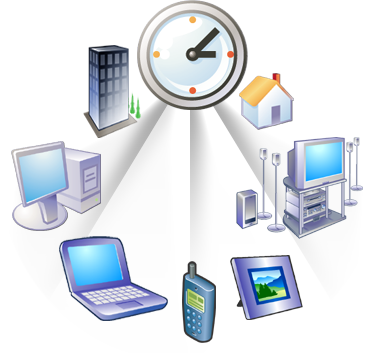 變更追縱(Change Tracking)
擷取資料表中資料列變更的事實
不會擷取變更的資料
儲存負擔會非常低
取得的最新資料列資料
可判斷已經變更的資料列
適用於
不需要歷程記錄資訊的環境
同步機制來追蹤變更
可以執行雙向同步處理
可靠地偵測出可能已經發生的任何衝突
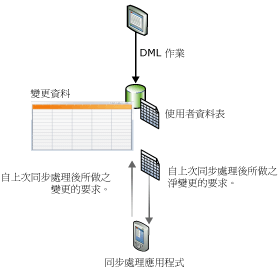 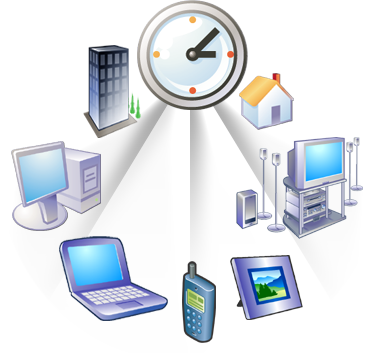 實作變更追縱
SQL Server Compact
精簡資料庫(可裝在智慧型裝置)
不會當做服務來執行
是以檔案為基礎的資料庫 (*.sdf)
最多可達 256 個連接
最大可達 4 GB
支援 T-SQL 語法和大部分的 SQL 資料型態
Microsoft Sync Framework 
全面性的同步處理平台，可以處理各種應用程式、服務與裝置的共同作業和離線存取。
Sync Services for ADO.NET 
可用來針對離線和共同作業案例同步處理資料庫。
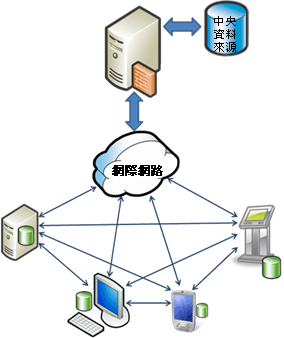 變更追縱(Change Tracking)
demo
變更追縱(Change Tracking)
SQL Server Compact 
Microsoft Sync Framework
[Speaker Notes: If you would like to host your demo on the Virtual Server, please use the myVPC demo slide, not this slide.]
結論
SQL Server 2008 讓您可以更有效地處理資料
空間和非結構性資料
新增強的 T-SQL
新的資料型態
更方便的追蹤資料之變更
在何處取得 TechNet 相關資訊？
訂閱 TechNet 資訊技術人快訊 http://www.microsoft.com/taiwan/technet/flash/
訂閱 TechNet Plus
  http://www.microsoft.com/taiwan/technet/
參加 TechNet 的活動http://www.microsoft.com/taiwan/technet/
下載 TechNet 研討會簡報與錄影檔http://www.microsoft.com/taiwan/technet/webcast/
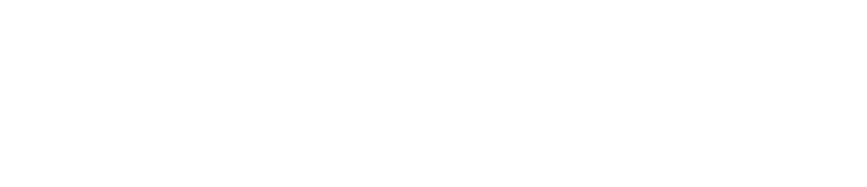 © 2008 Microsoft Corporation. All rights reserved. Microsoft, Windows, Windows Vista and other product names are or may be registered trademarks and/or trademarks in the U.S. and/or other countries.
The information herein is for informational purposes only and represents the current view of Microsoft Corporation as of the date of this presentation.  Because Microsoft must respond to changing market conditions, it should not be interpreted to be a commitment on the part of Microsoft, and Microsoft cannot guarantee the accuracy of any information provided after the date of this presentation.  MICROSOFT MAKES NO WARRANTIES, EXPRESS, IMPLIED OR STATUTORY, AS TO THE INFORMATION IN THIS PRESENTATION.